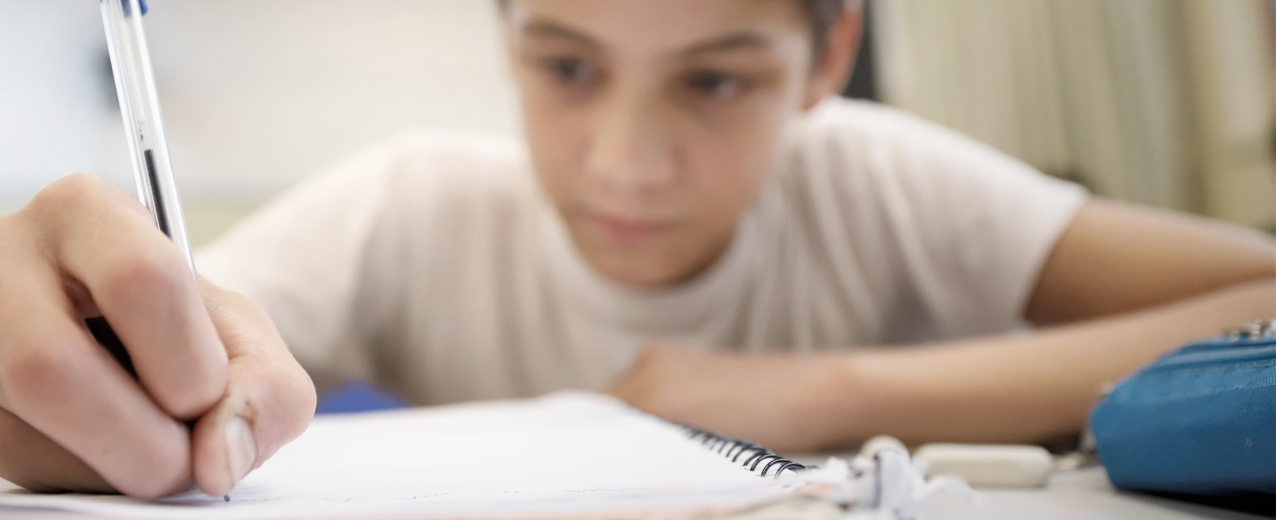 Tutorial – Sistema de Tablet
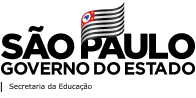 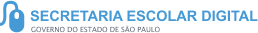 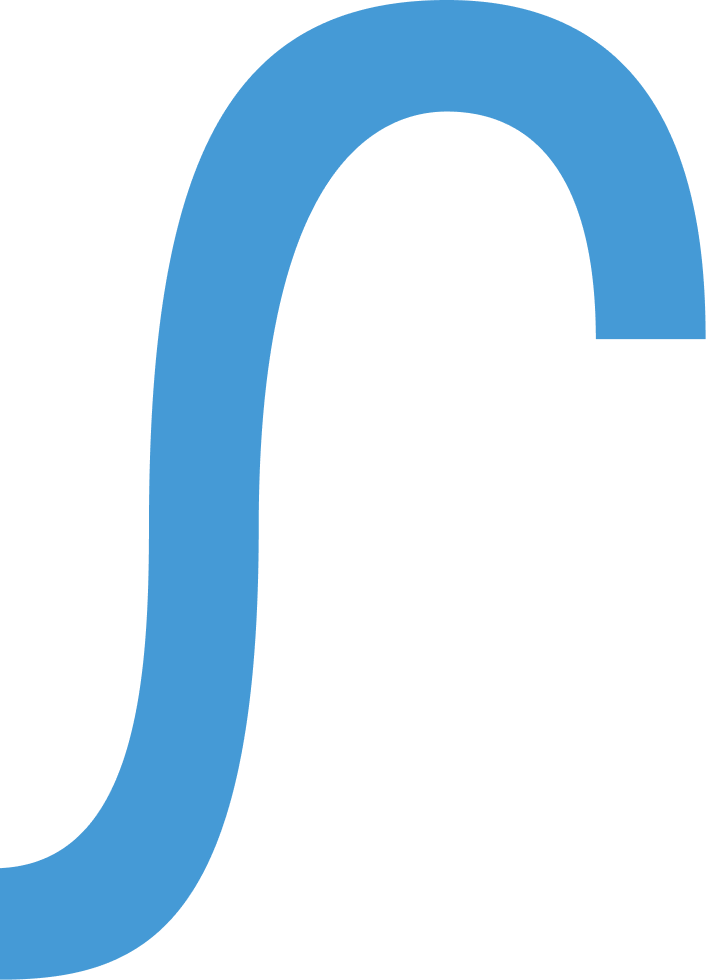 SUMÁRIO
1
Sobre a SED  -------------------------------------------------------------------- 4
2
Acessando o menu------------------------------------------------------------ 5
3
Passo a Passo ----------------------------------------------------------------- 6
SUMÁRIO
6
6
4
Cadastro de Tablet ---------------------------------------------------------- 7
5
Passo a Passo Cadastro ---------------------------------------------------- 8
Gerenciar Tablet ------------------------------------------------------------ 12
6
7
Passo a Passo Gerenciar Tablet ---------------------------------------- 13
8
Vincular Tablet ------------------------------------------------------------- 15
5
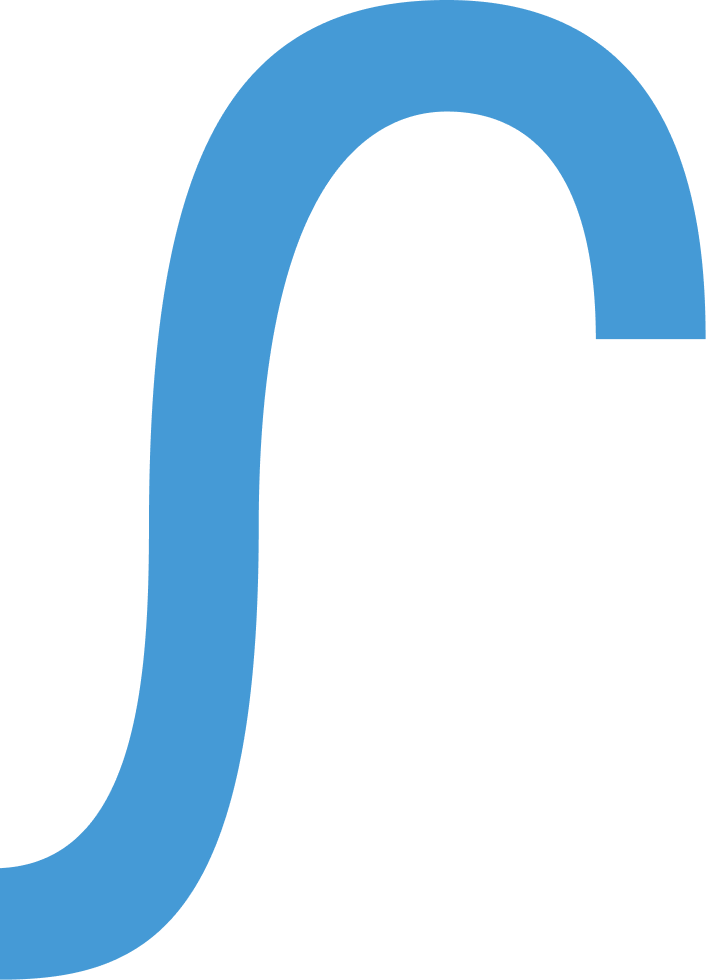 SUMÁRIO
9
Desvincular Tablet ---------------------------------------------------------- 17
10
Histórico ---------------------------------------------------------------------- 23
SUMÁRIO
6
5
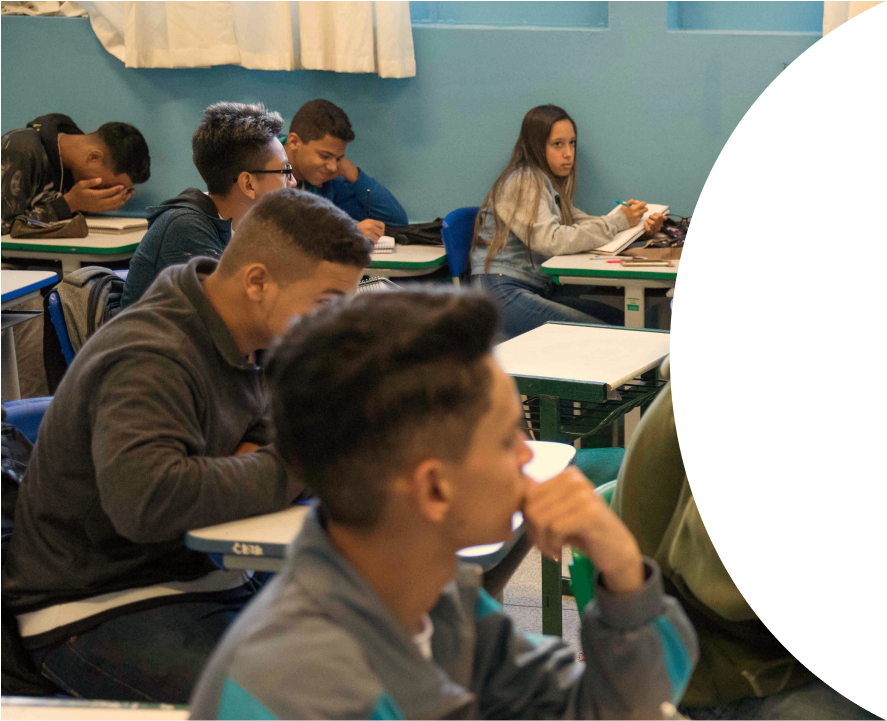 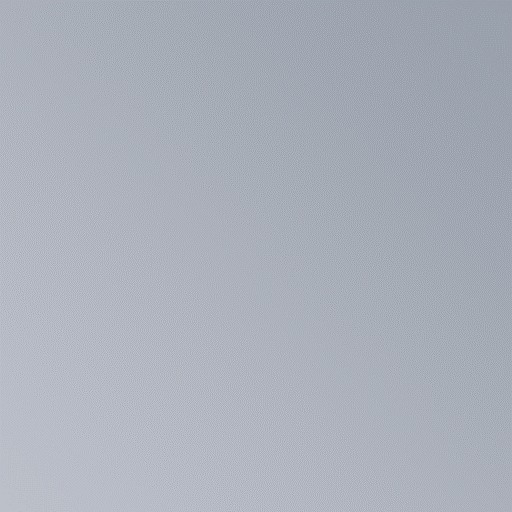 SOBRE A SED
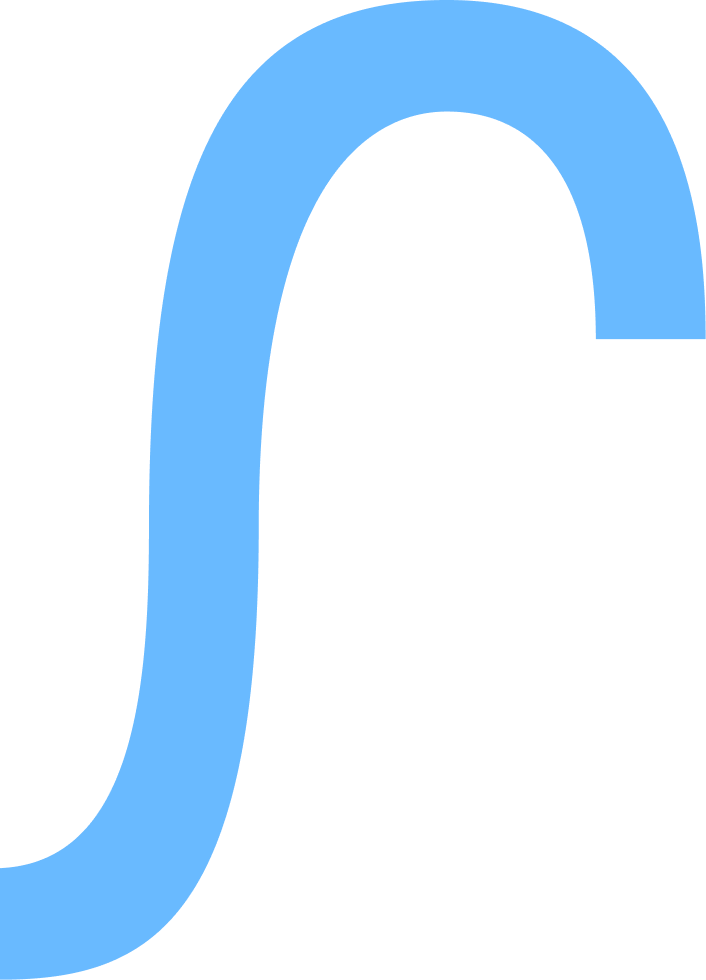 A Plataforma SED foi criada em 2014 e instituída oficialmente em 2016 através da Resolução SE 36 de 25 -05 -2016. 
Hoje a plataforma SED é utilizada pelas redes: estadual, municipal e privada em todo o Estado de São Paulo e possui interface com os aplicativos Diário de Classe, Leitor Resposta e Minha Escola SP disponíveis na loja de aplicativos para dispositivos com sistema operacional Android. 

A SED é personalizada para cada tipo de usuário. Para os pais e responsáveis dos estudantes, por exemplo, estão disponíveis as notas e faltas do estudante. Já os alunos podem solicitar a carteirinha, criar suas contas de e -mail e emitir documentos escolares. 

Além do site https://sed.educacao.sp.gov.br , a SED também pode ser acessada sem o consumo de dados móveis por meio do aplicativo “Secretaria Escolar Digital” também disponível na loja de aplicativos para dispositivos com sistema operacional Android.
INÍCIO
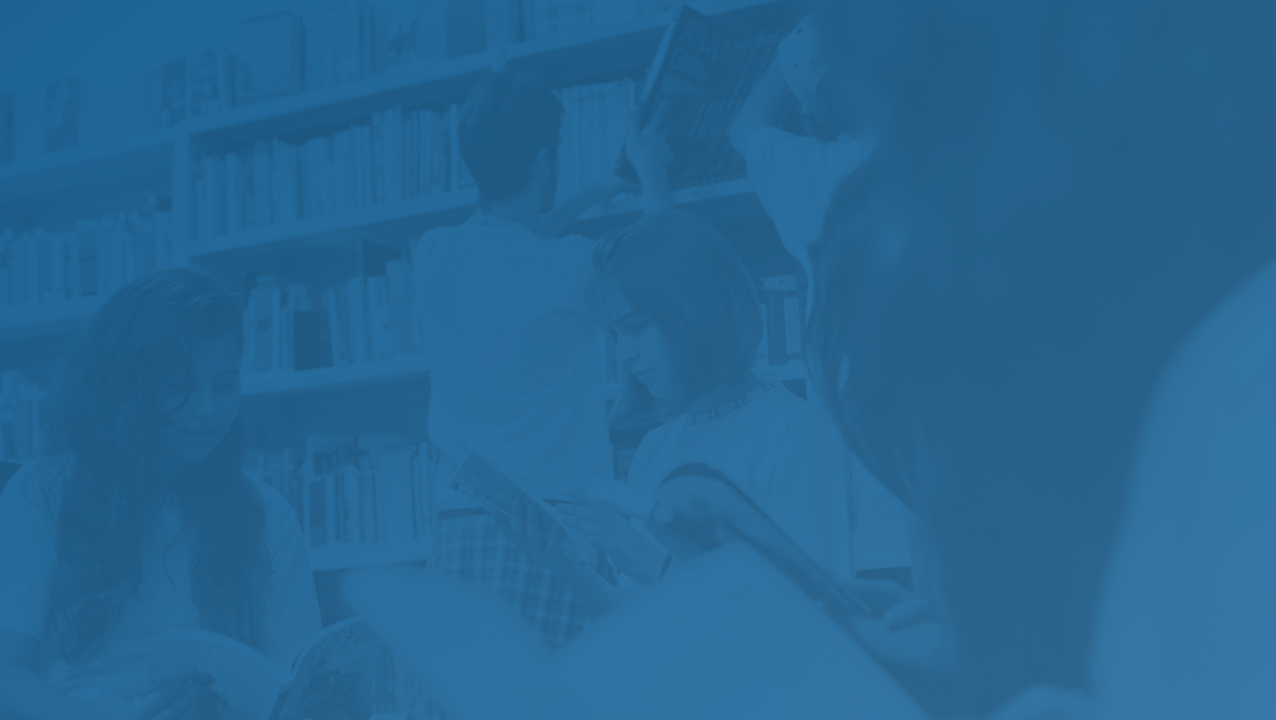 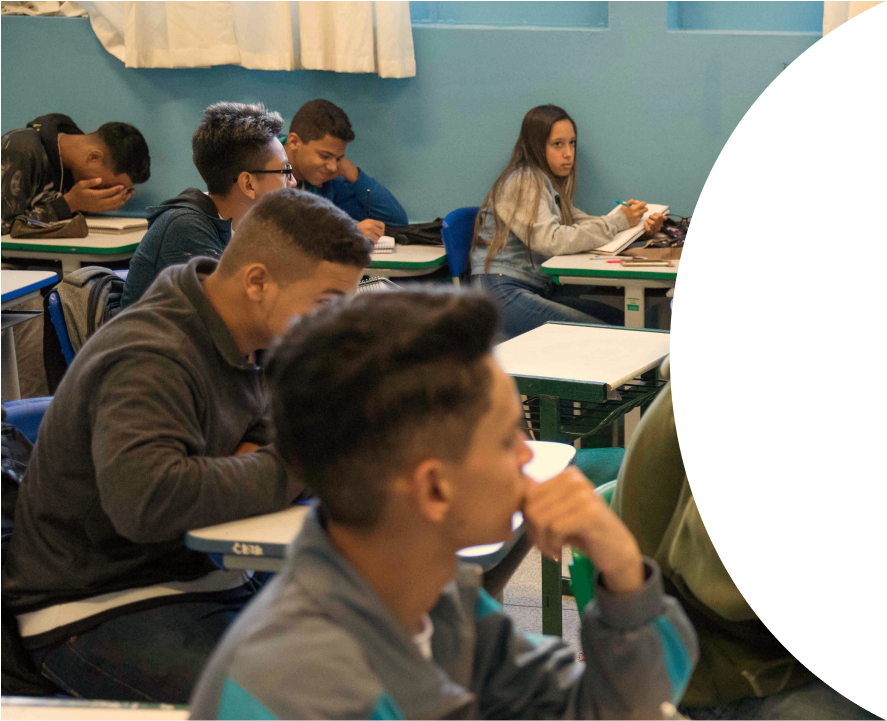 Acessando o menu
10
Acessando o menu:
7
Acesse o menu Gestão Escolar > 
Distribuição de Equipamentos Moveis > Cadastro de Tablet
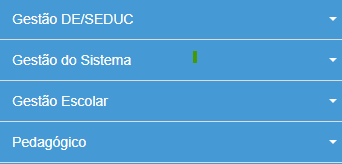 PASSO A PASSO
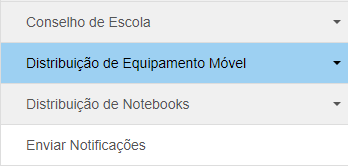 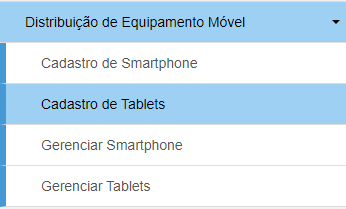 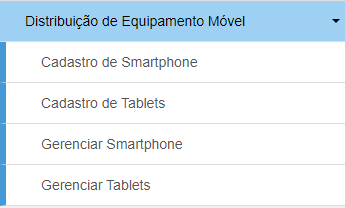 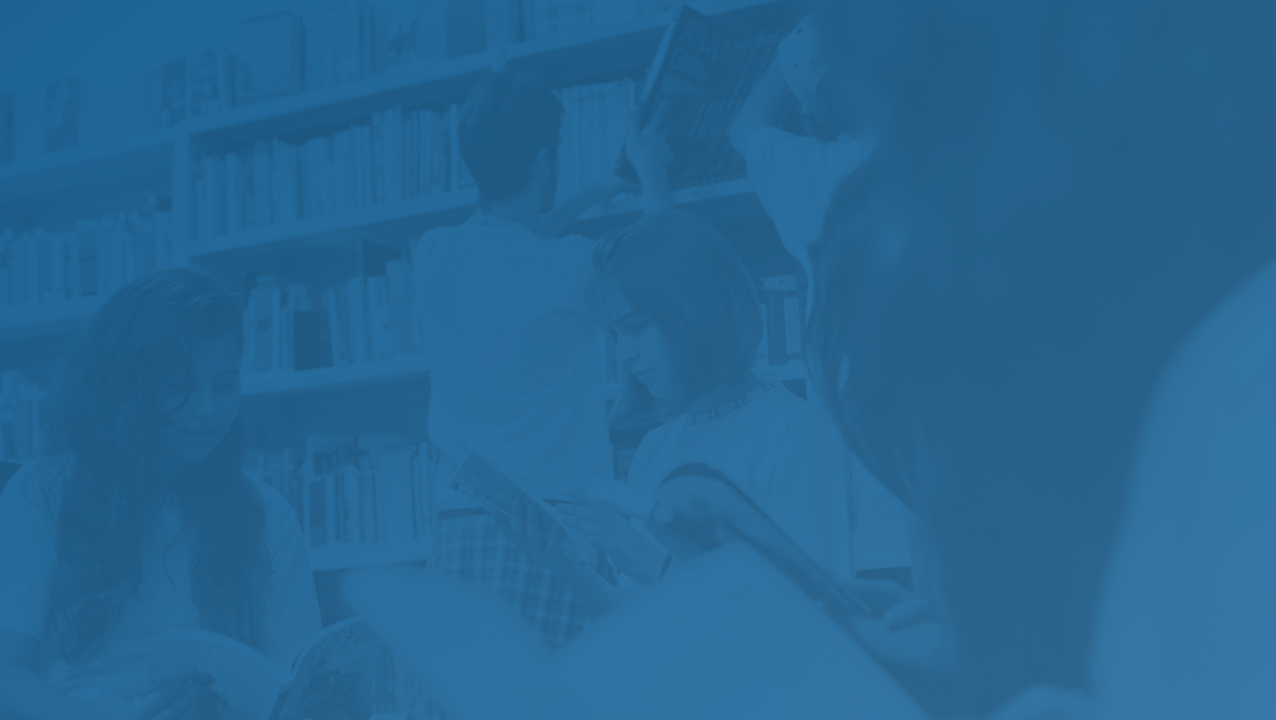 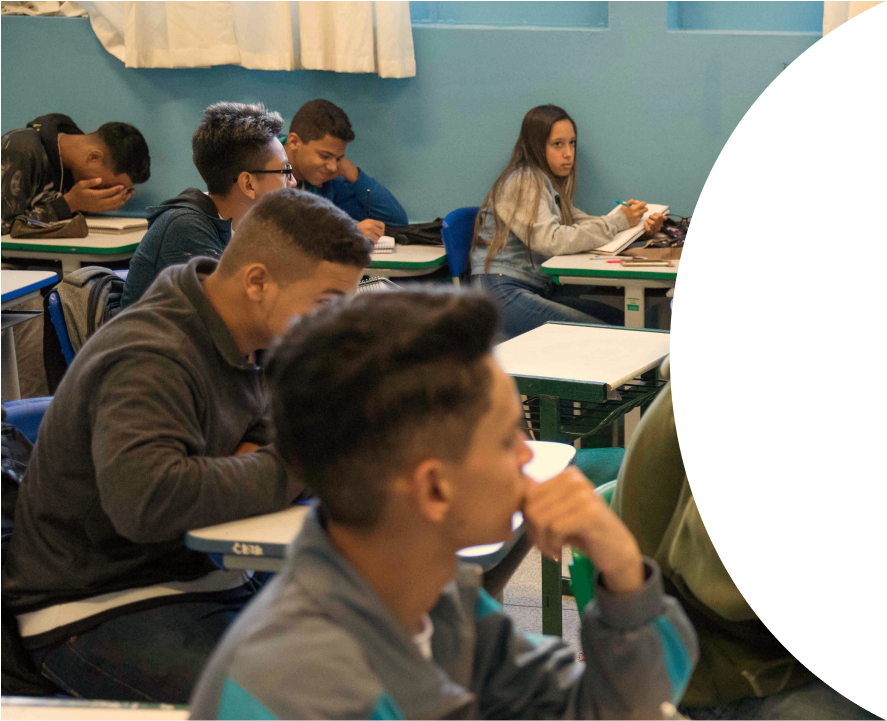 Cadastro de Tablet
10
Para cadastrar um tablet, clicar no botão “ + Cadastrar Tablets “
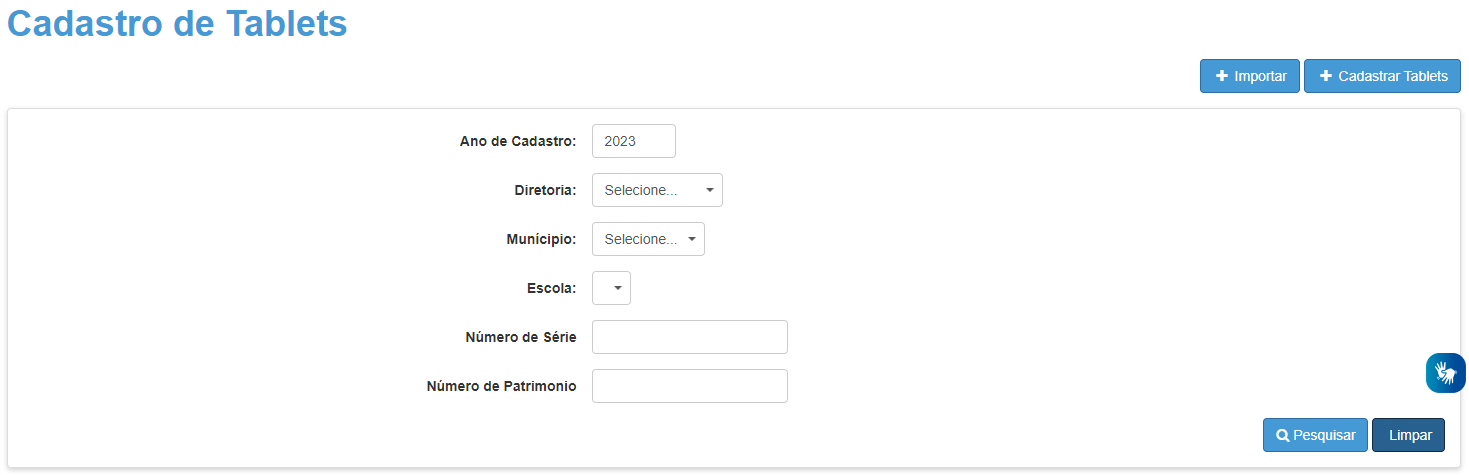 ​​
PASSO A PASSO
Selecionar a Diretoria;
Munício;
Escola; 
Numero de Série;
Numero do Patrimônio;
Modelo;
Clique em Salvar.
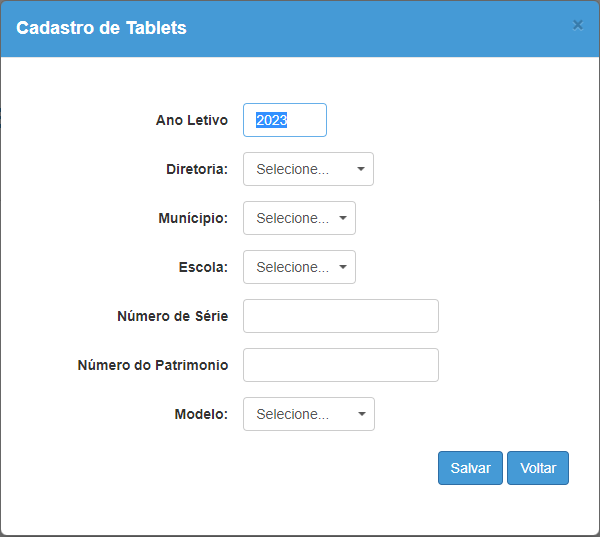 10
7
PASSO A PASSO
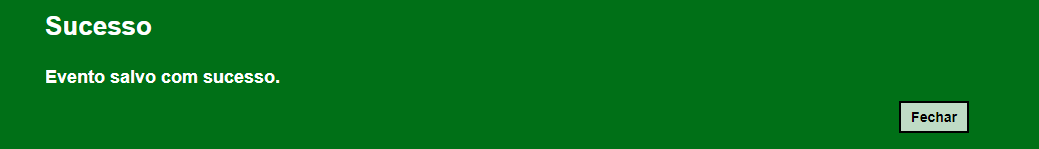 10
7
Após salvar, aparecerá na grid os dados do tablet cadastrado.
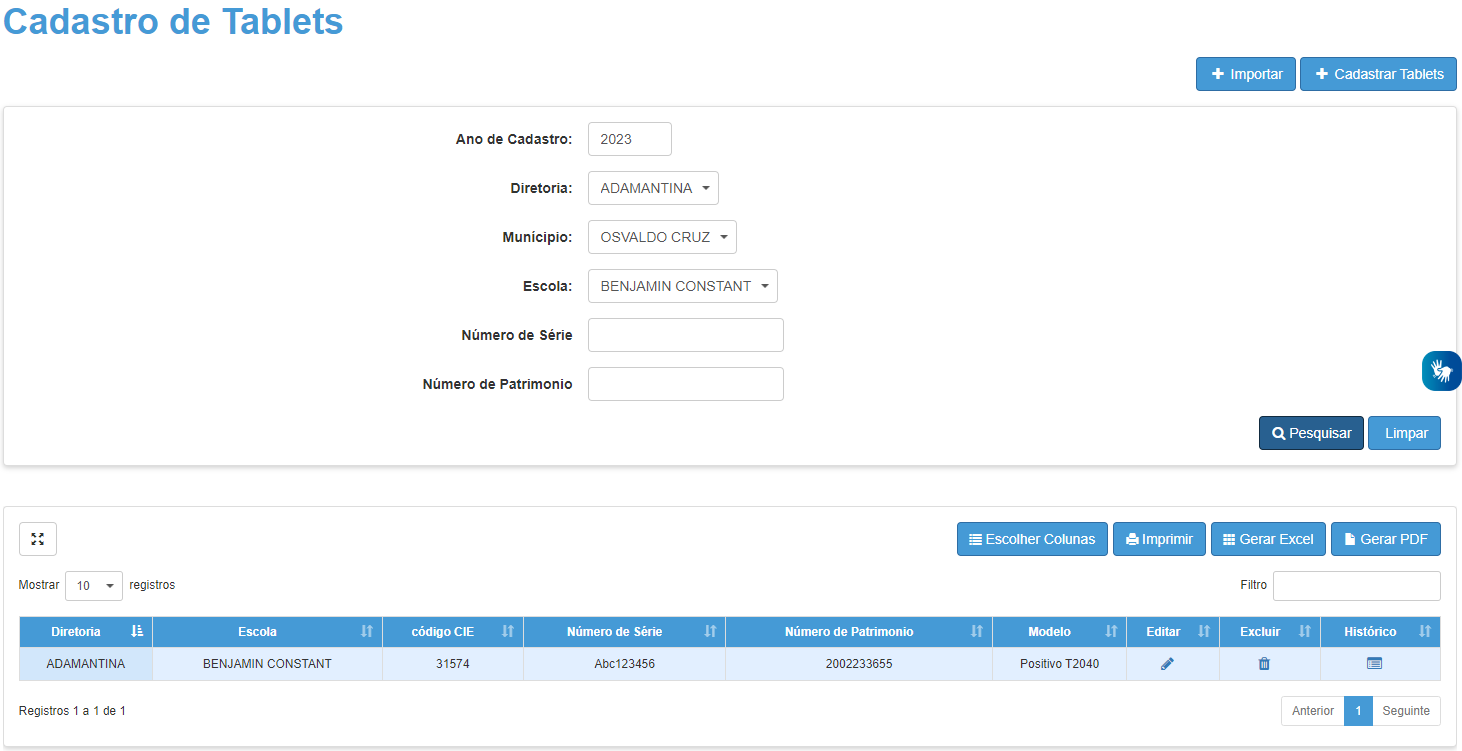 PASSO A PASSO
10
7
Caso seja necessário, pode ser utilizado os botões:  Editar  ou  Excluir
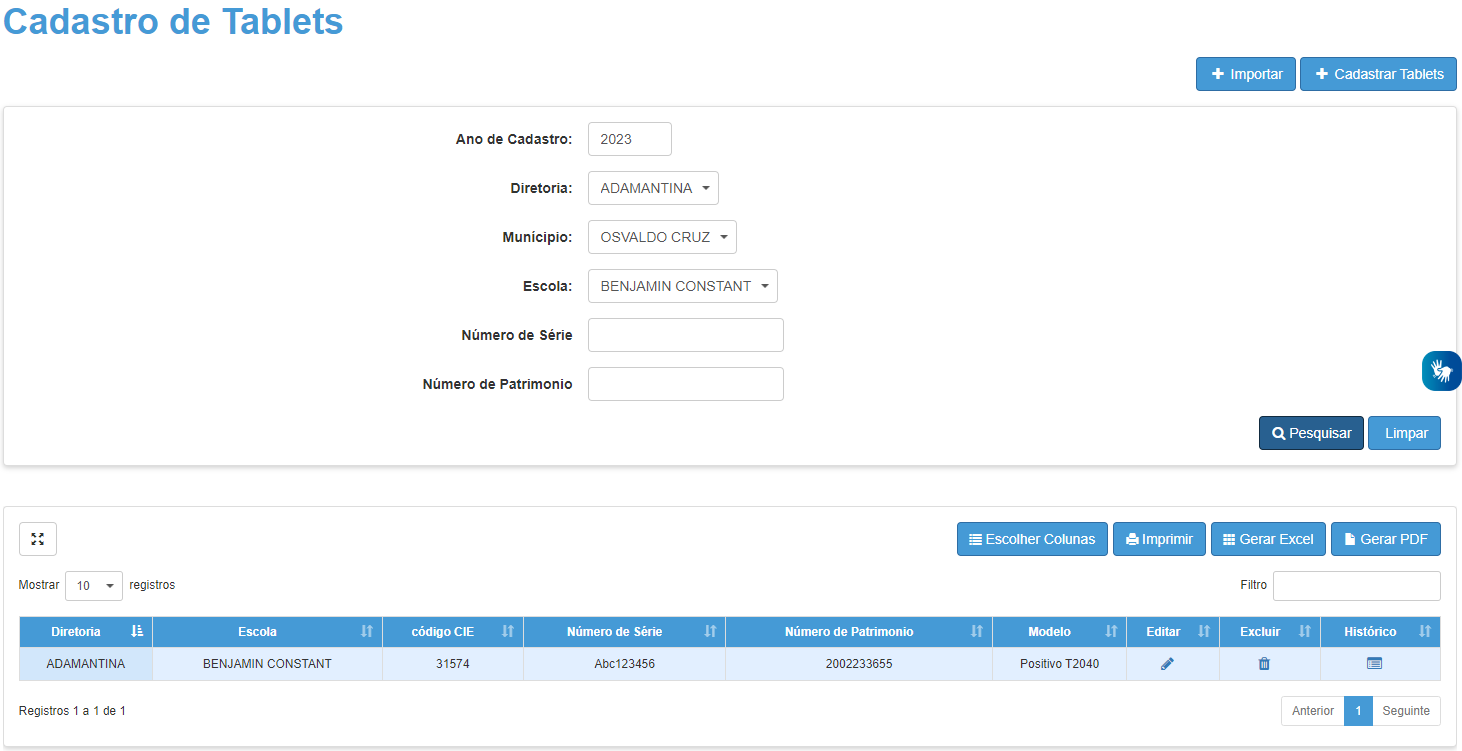 PASSO A PASSO
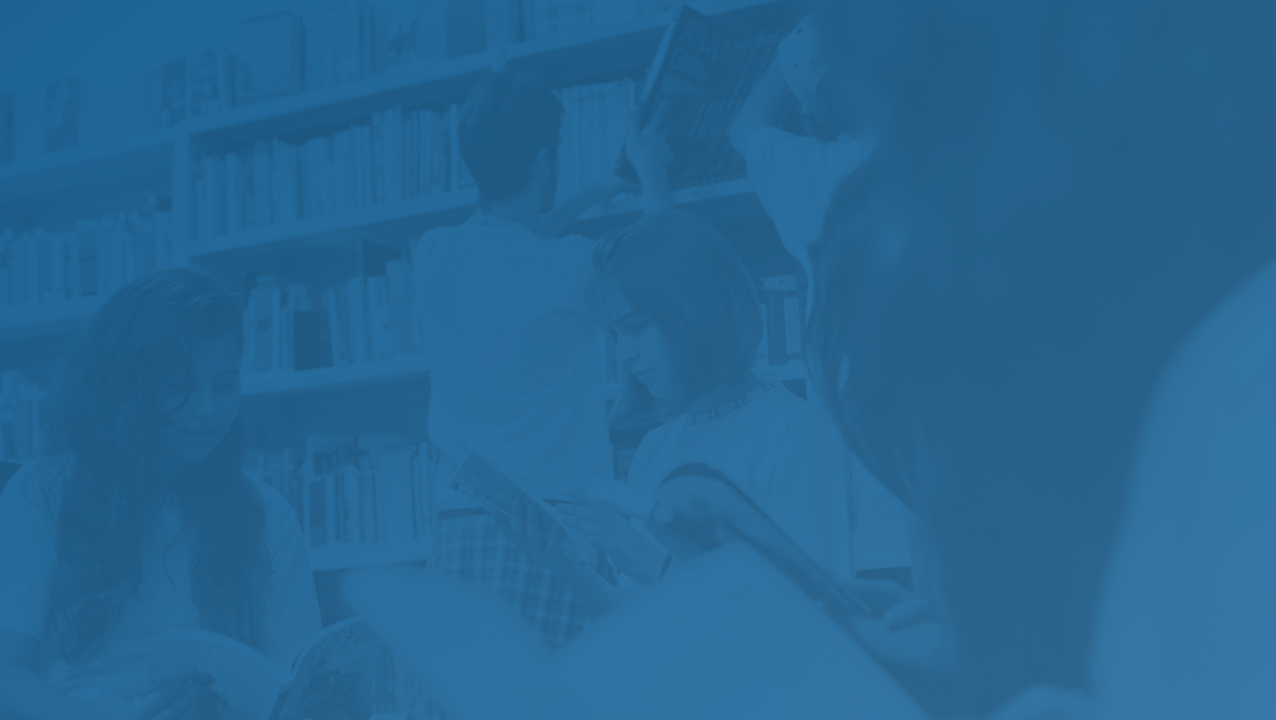 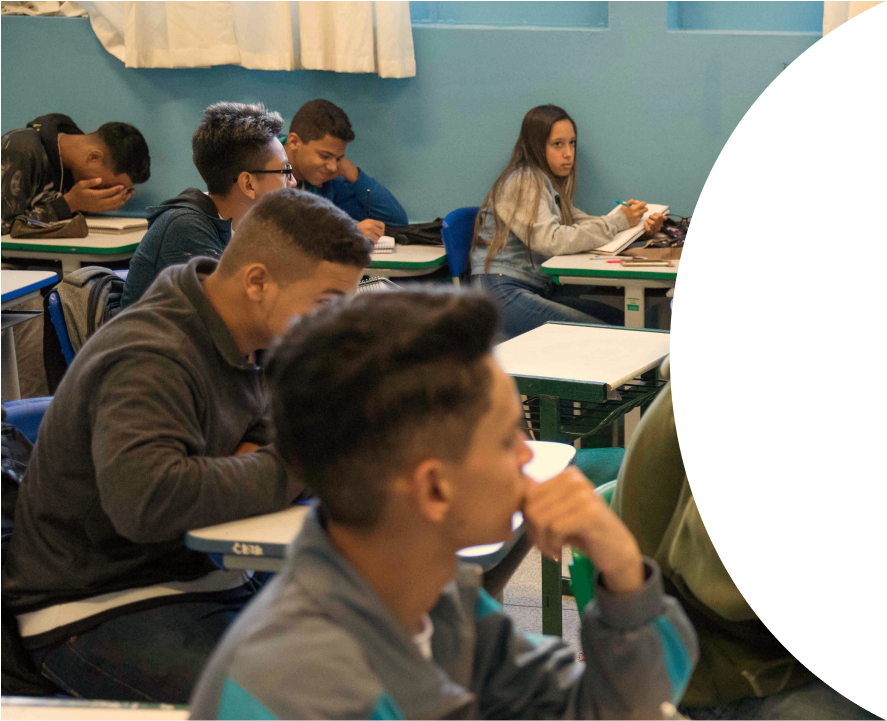 Gerenciar Tablet
10
Acessando o menu:
7
Acesse o menu Gestão Escolar > 
Distribuição de Equipamentos Moveis > Gerenciar Tablet
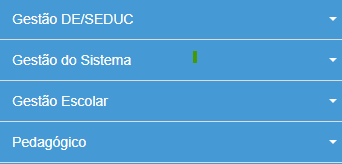 PASSO A PASSO
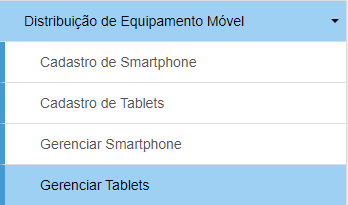 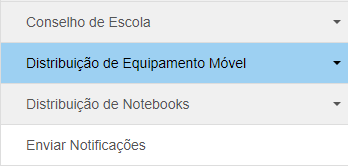 10
7
Ao acessar o menu e clicar no botão pesquisar, irá aparecer na grid os tablets cadastrados.
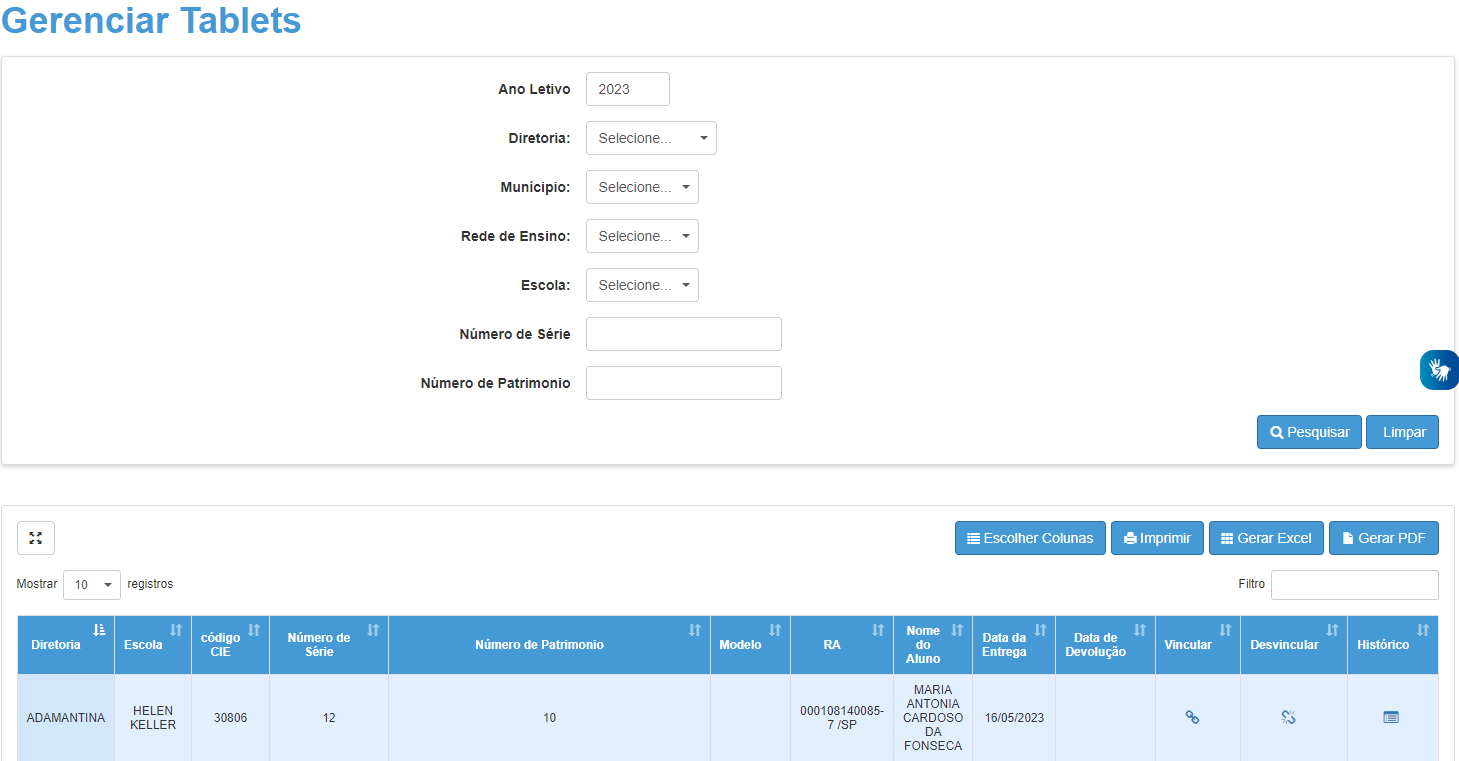 PASSO A PASSO
Vincular Tablet
10
7
Para vincular um tablet e necessário clicar no botão  Vincular.
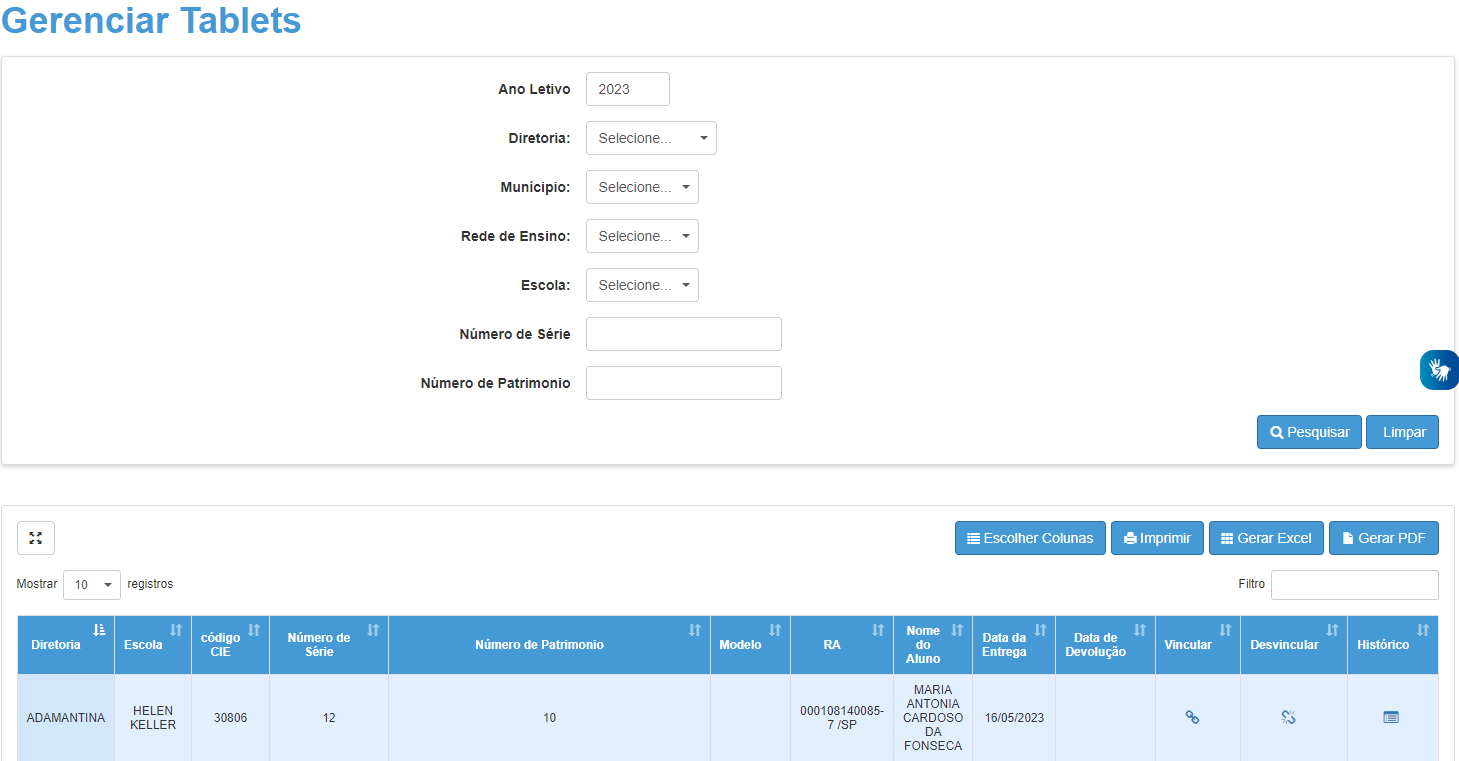 PASSO A PASSO
Vincular Tablet
10
Preencher os campos com o RA do Aluno e clicar em Buscar.
Após aparecer os dados do Aluno, clicar em Vincular​.
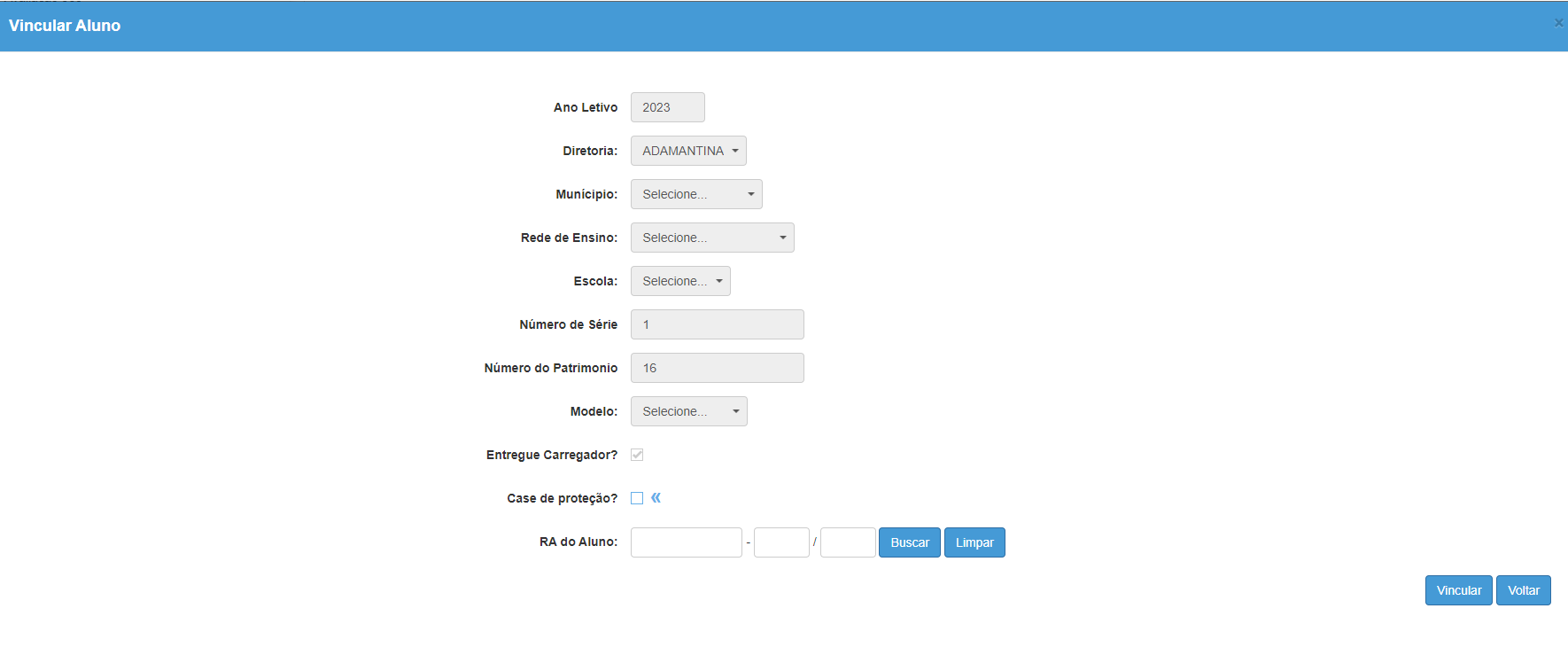 PASSO A PASSO
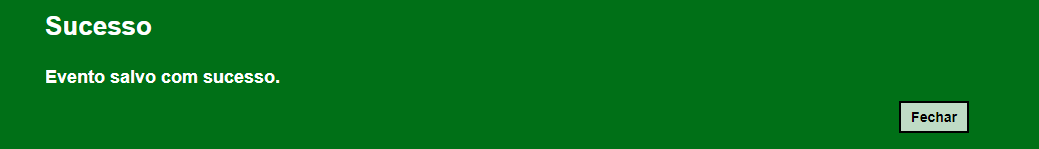 Desvincular Tablet
10
7
Para desvincular um tablet e necessário clicar no botão  Desvincular.
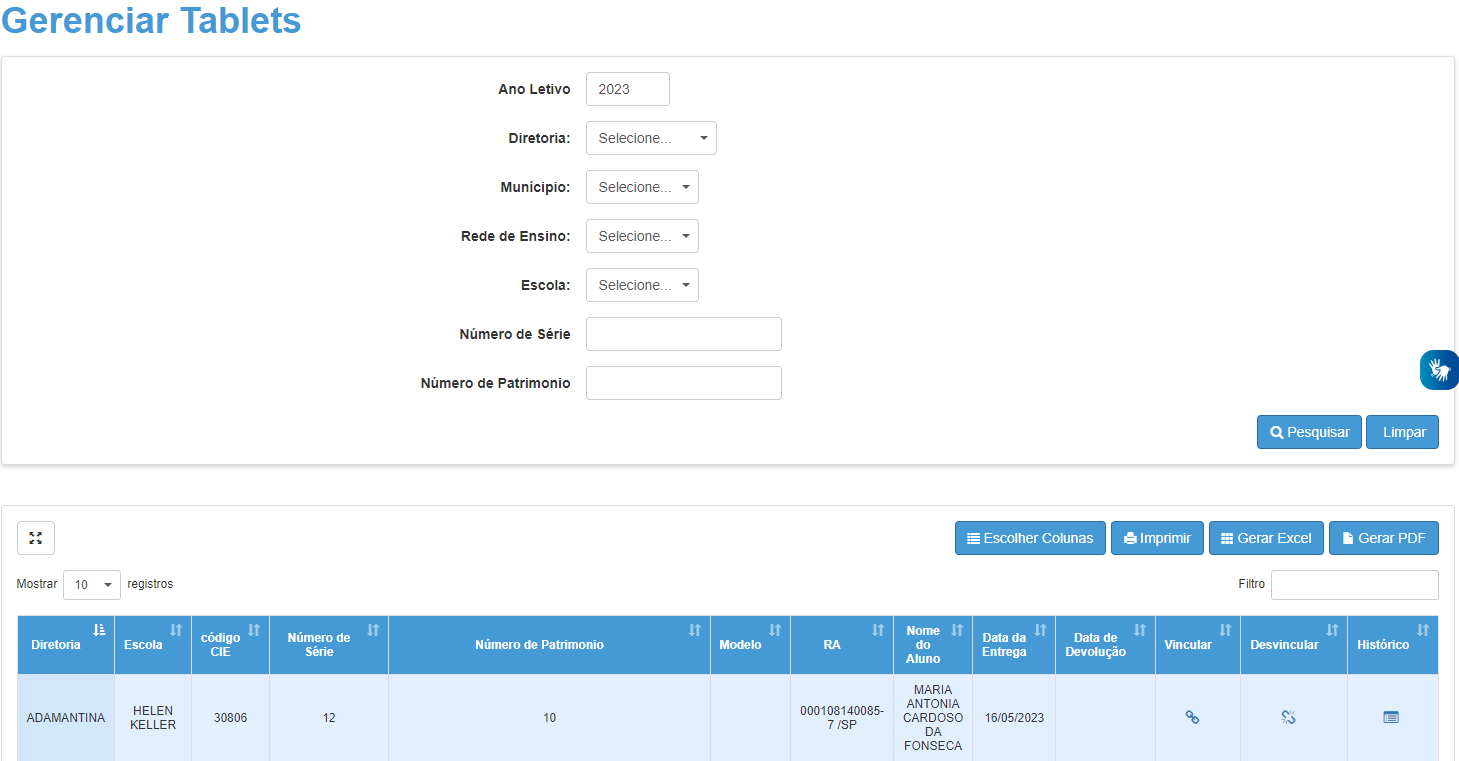 PASSO A PASSO
Desvincular Tablet
10
Clicar no Termo de Empréstimo e fazer a impressão.
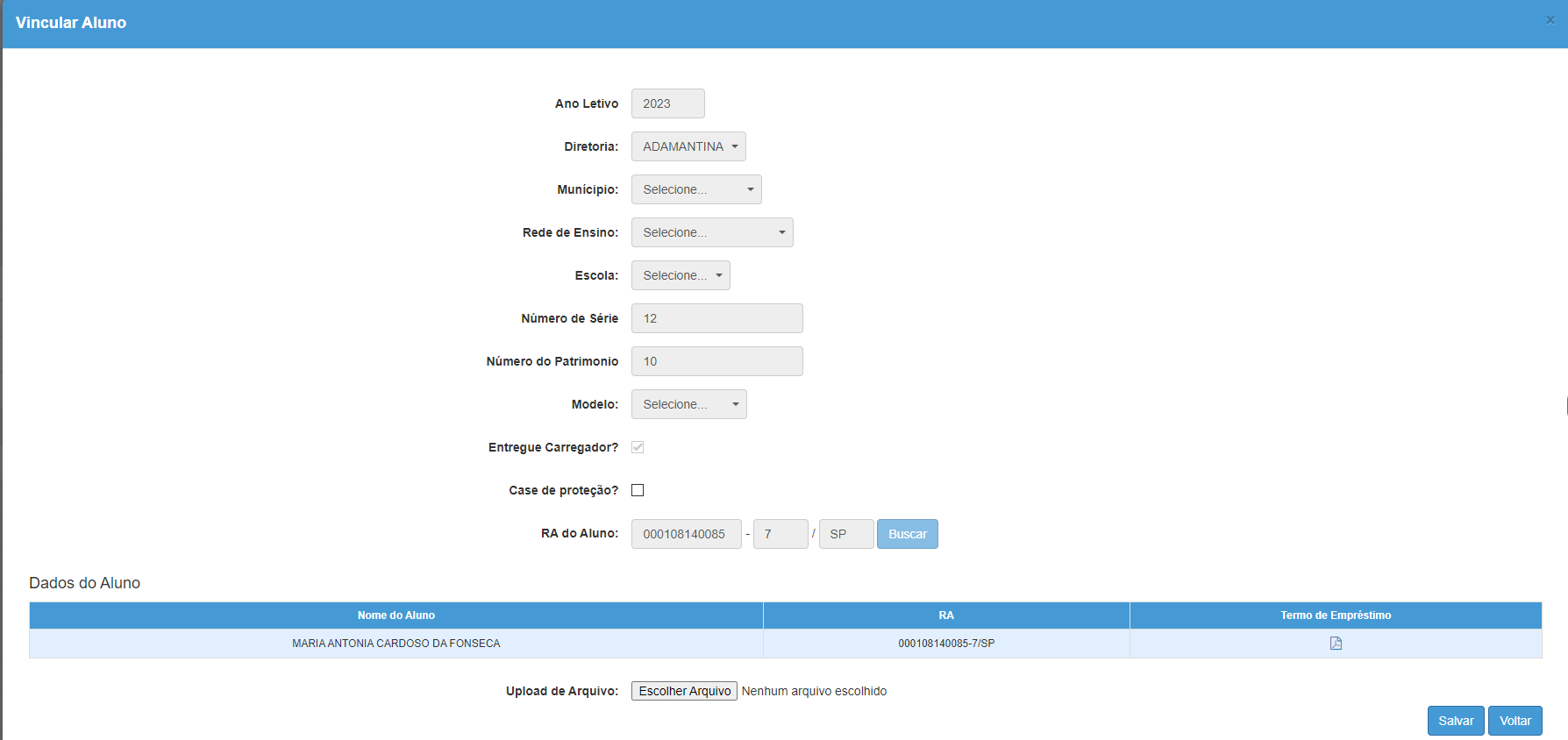 PASSO A PASSO
Desvincular Tablet
10
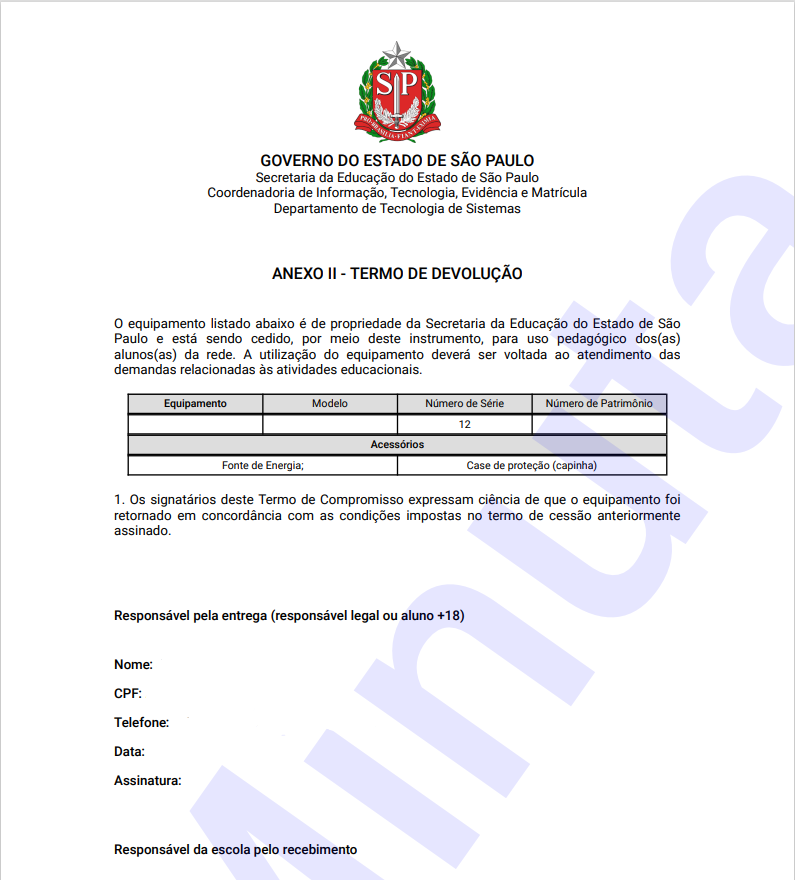 Realizar o preenchimento do termo de Devolução.
PASSO A PASSO
Desvincular Tablet
10
Fazer o Upload do termo e clicar em salvar.
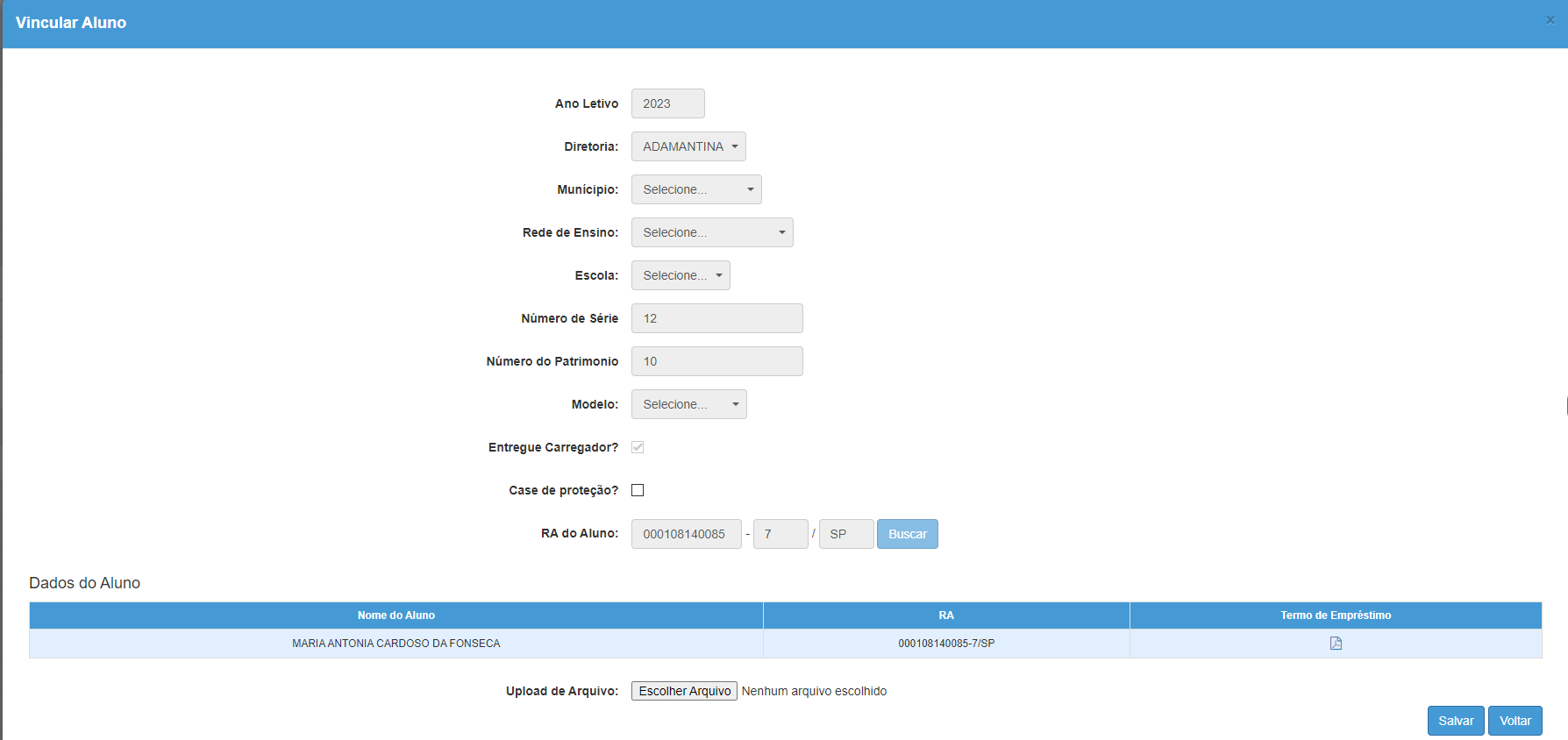 PASSO A PASSO
10
7
O Sistema irá preencher na grid a informação com a data da devolução.
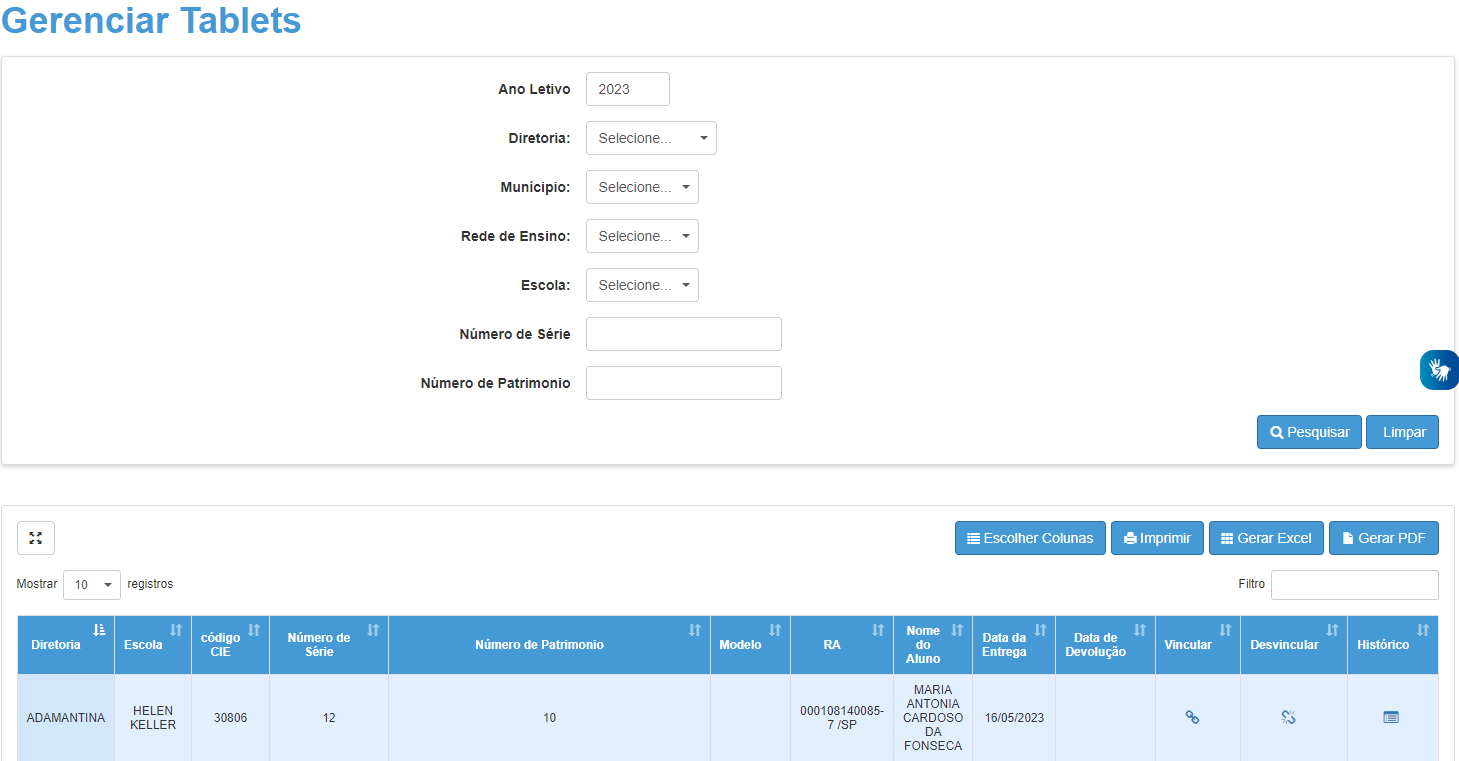 PASSO A PASSO
10
7
O Botão Histórico irá apresentar todo o Histórico que foi realizado com o servidor.
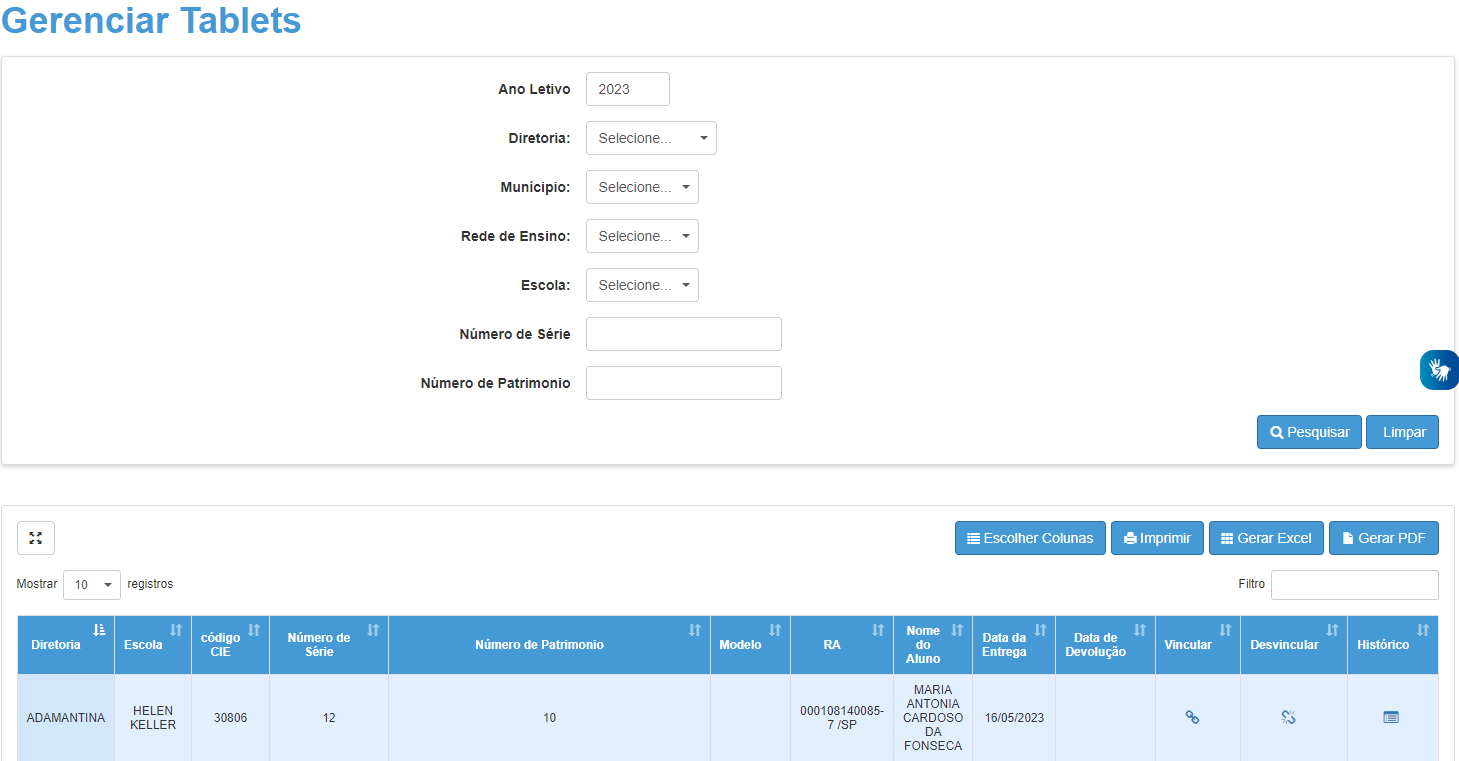 PASSO A PASSO
10
7
Histórico.
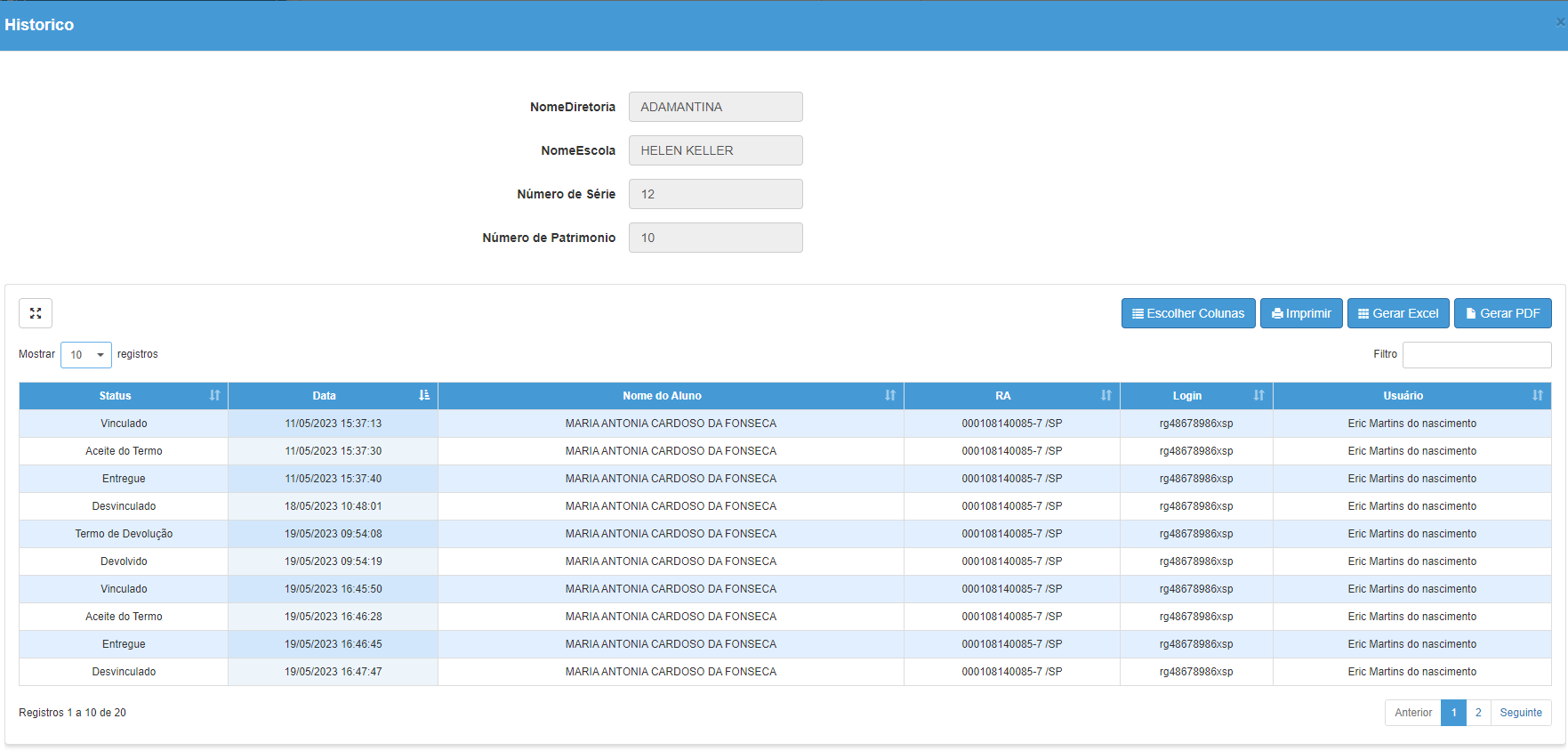 PASSO A PASSO
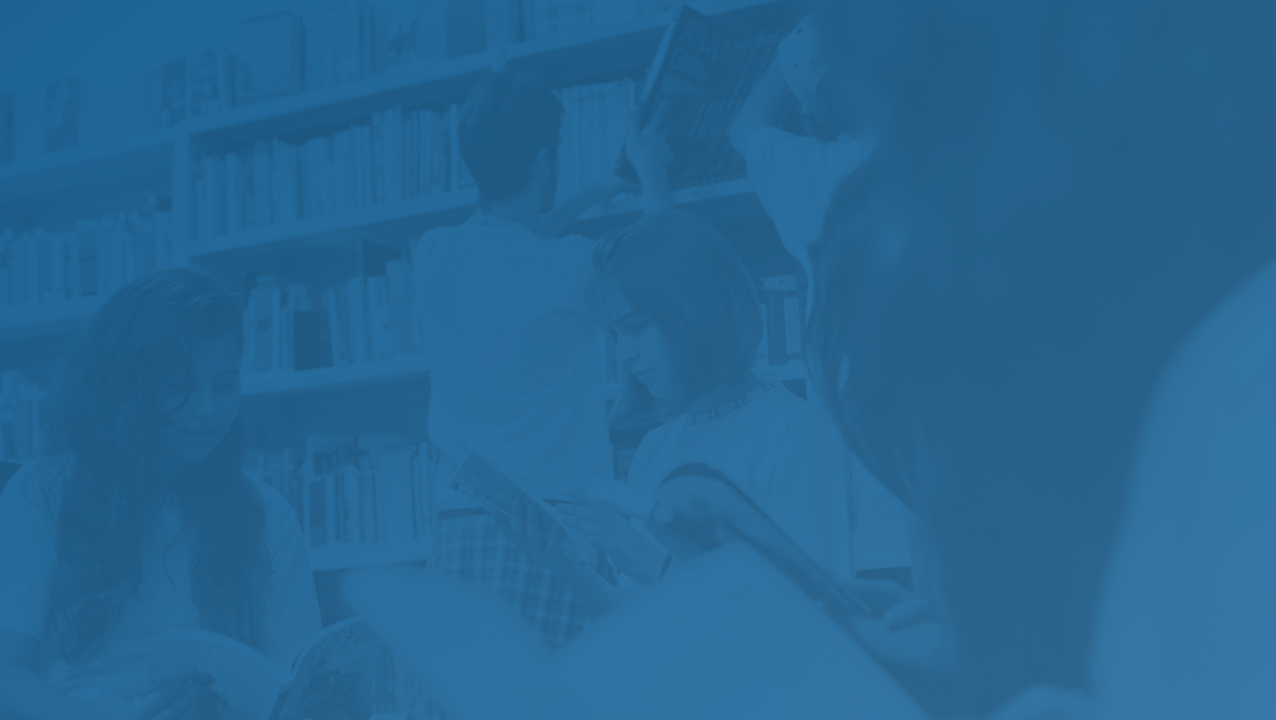 OBRIGADO!
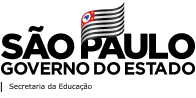 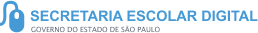 24